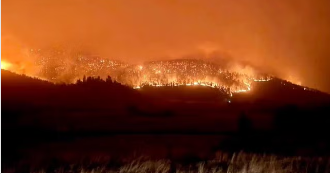 Award Kickoff Meeting
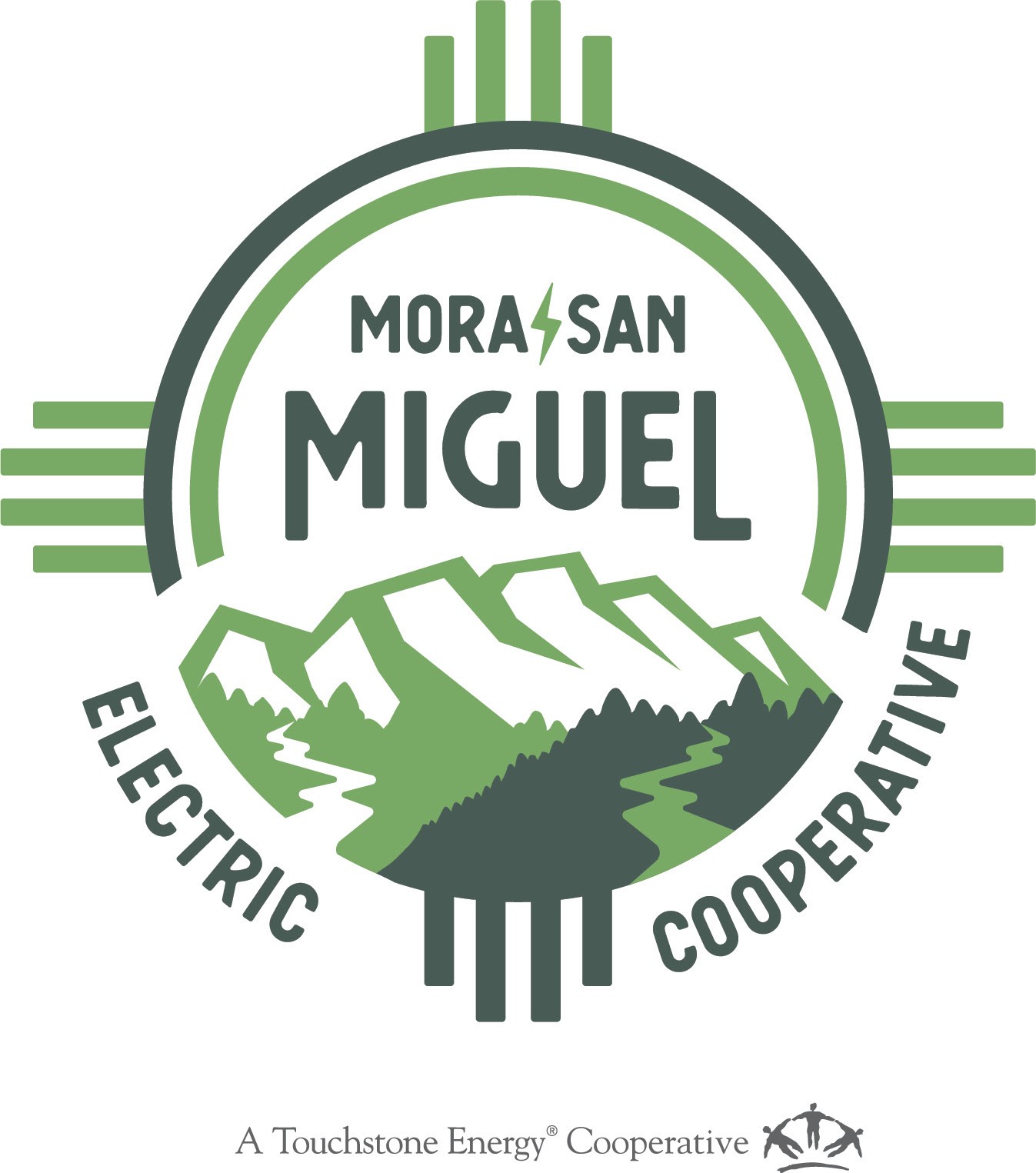 DE-FOA-2740
November 18, 2024
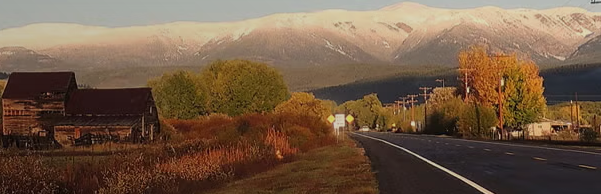 Introduction
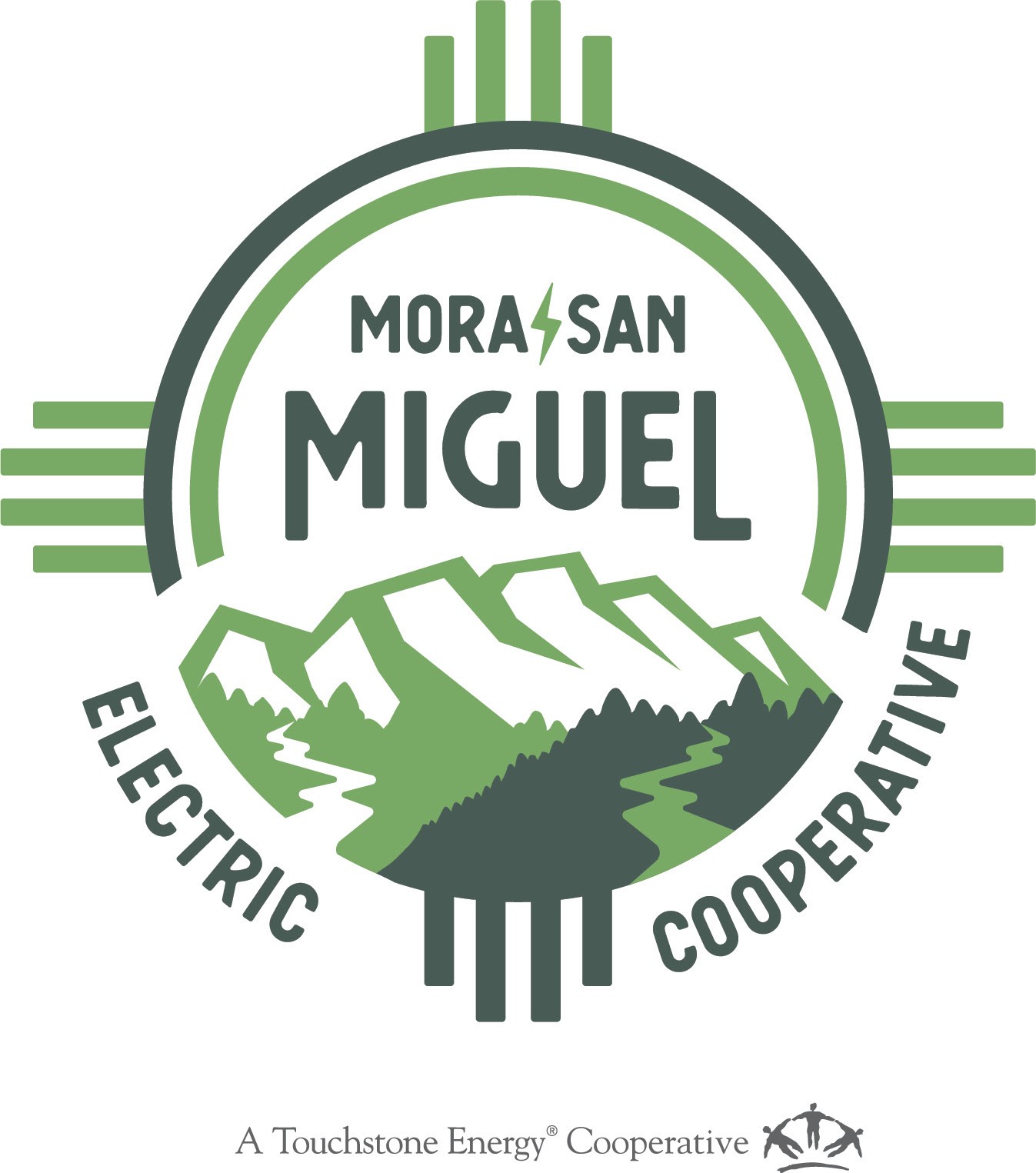 Project Title: Three-Part Wildfire Damage Mitigation Project
Prime Recipient: Mora-San Miguel Electric Cooperative (MSMEC or Recipient)
DE-FOA-2740:  DE-GD0000893
Federal Project Officer:  Brayden S. Rumsey
Business Point of Contact:  Les Montoya
Principal Investigator:  Jason Trujillo
Project Overview
The focus of the Wildfire Damage Mitigation Project is to modernize and strengthen MSMEC’s grid by accelerating and expanding grid hardening, grid modernization and vegetation management. The results of this project will enable MSMEC to better prevent, withstand and recover from power disruptions, especially those caused by wildfires. This will ultimately benefit members in a service territory comprised of nearly 100% disadvantaged communities (DAC’s). 
Primary Goals and Expected Results
Decrease the number and duration of electric disruptions
Harden and modernize the grid to withstand and recover faster from wildfires and other climatic events
Equip the grid to be able to adapt to increases in demand and interconnecting with local renewable energy
Increase the value of MSMEC member owned facilities
Increase the number of quality jobs at MSMEC and in the community
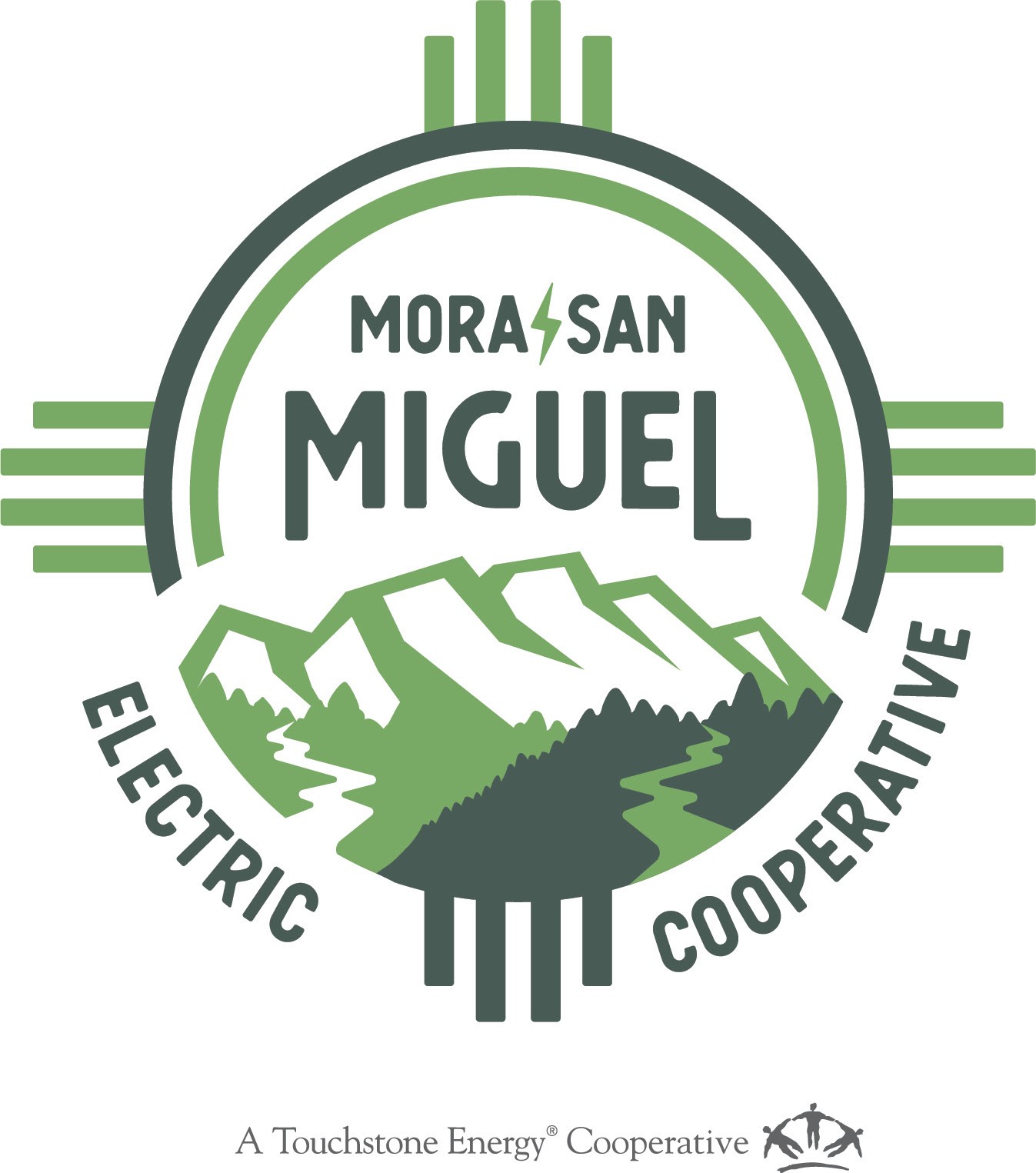 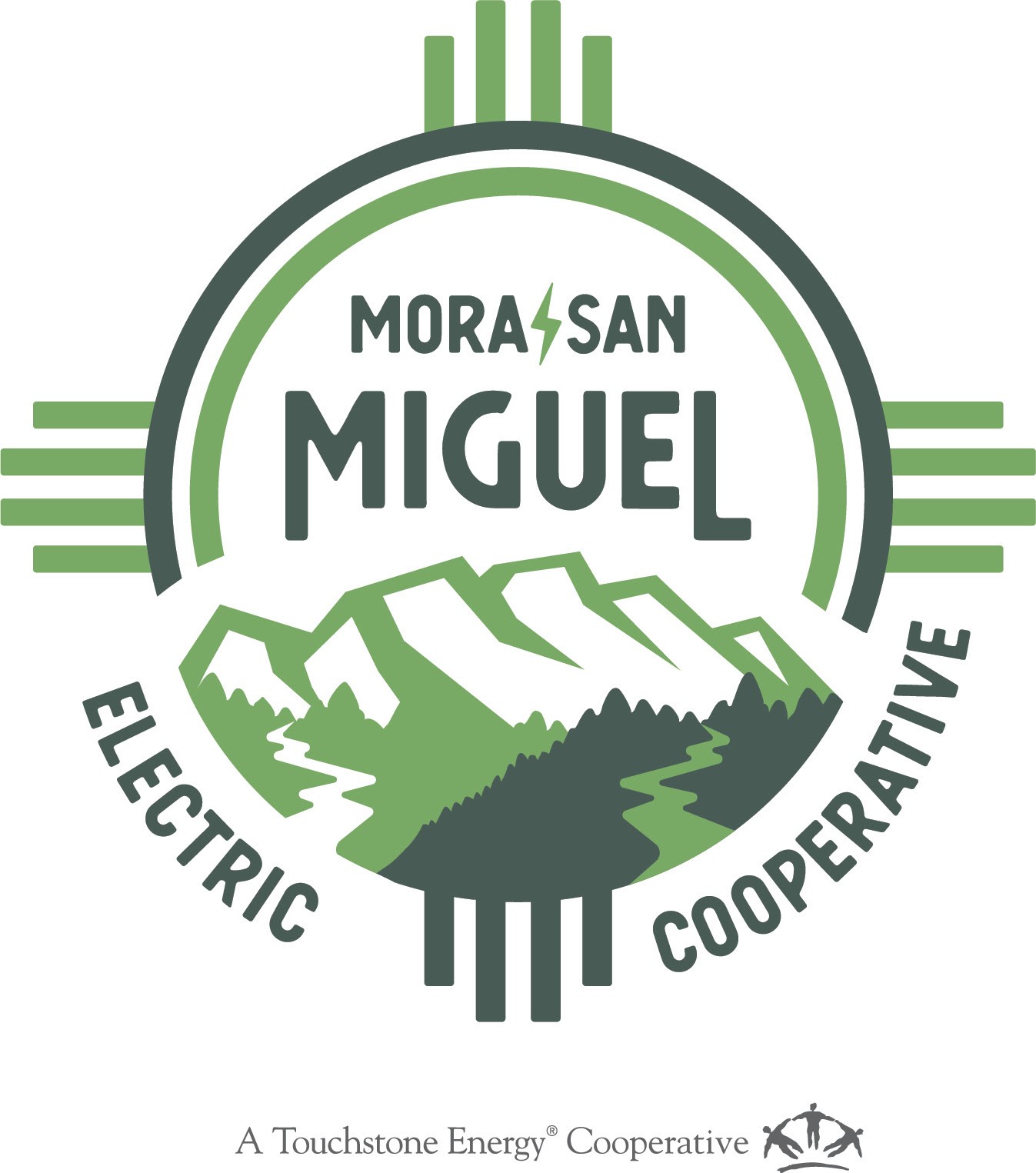 Project Phases
Throughout the project MSMEC, with its partners, will perform project management, planning and community benefits.  MSMEC is responsible for obtaining NEPA and other regulatory approvals, as necessary.  Project timeline is December 2024-December 2029.
Phase 2 Procurement and Acquisition of Materials and Services
Bidding, purchasing and acquisition
System software
Certified arborist
Tree clearing work
Landowner support
Distribution materials
Hiring employees
Phase 1 Design Permitting and Siting 
Distribution system unmanned system assessment
Field system inventory
Distribution modeling and mapping
Vegetation management plan
Coordination study and implementation plan
Phase 3: Construction and Deployment
Tree marking and vegetation management implementation  
Distribution hardening/modernization implementation
Phase 4: Testing and Commissioning
Train employees in all areas to maintain vegetation management and grid hardening/modernization plans
Continuation of vegetation and grid hardening/modernization implementation
Cost Summary
Cost Breakdown – Contractual Valued at $25,000 or more (All Federal Share)
Work Management Information System Implementation - $30,000
Vegetation Management Work - $50,000
Landowner Support - $70,000
Substation RTU Installation - $27,000
Vegetation Project Coordination - $60,000
Vegetation Clearing - $252,286
Coordination Study Implementation Design - $135,000
Distribution Hardening Pole Change Out - $440,700
Coordination Study Implementation - $1,429,096
Distribution Automation Engineering Services - $50,000
Work Management Implementation - $60,000
Mapping and Coordination Training - $45,000
Work Management Information System Training - $45,000
Single Audits - $37,500
Accounting Support - $93,000
Grant Administration / Compliance / Communication Support - $237,600
Unmanned Aerial System Vegetation Assessment - $90,000
Field System Inventory Overhead - $520,000
Field System Inventory Underground - $299,500
ESRI / WindMil System Model - $250,000
Coordination Study - $250,000
Vegetation Management Plan - $50,000
Distribution Line Hardening Pole Testing - $288,000
Distribution Line Hardening Design - $85,000
Distribution Line Hardening Standards Book for Avian Protection & Construction - $100,000
Distribution Automation Implementation Determination Study - $30,000
Team Members and Roles
Team Members and Roles
Project Schedule
Project Schedule
Project Schedule
Project Schedule
*In numbering the subtasks for 10, the number of 10.3 inadvertently skipped.
Project Metrics
Milestones
Project Deliverables
Project Risk Assessment
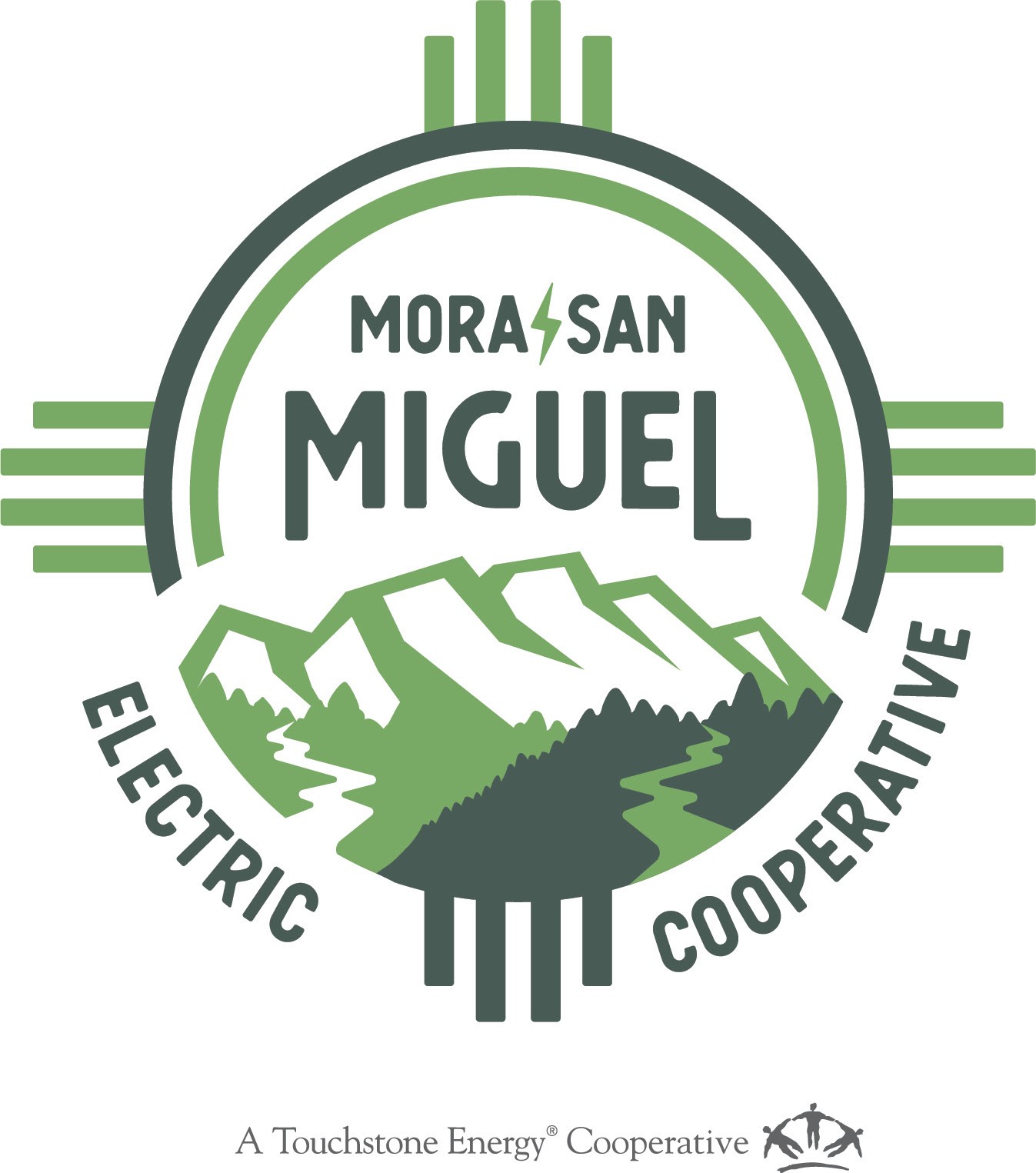 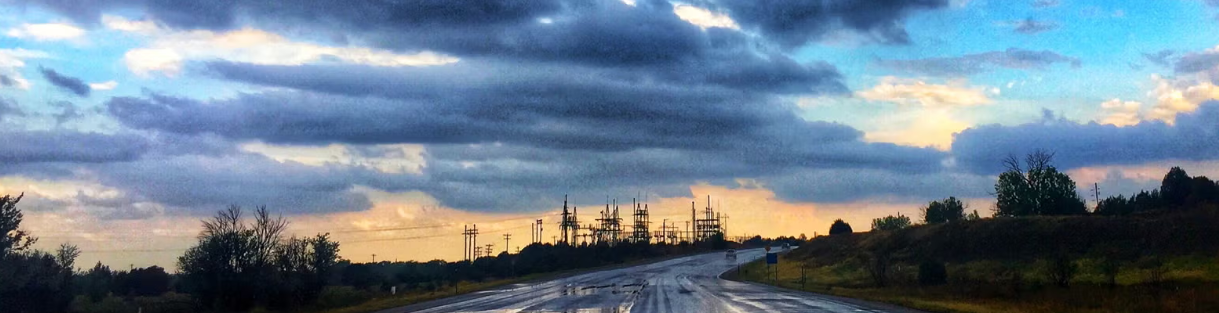